DO NOW….Which liquid has the highest density?
1
3
2
4
5
least dense  1 <  3 <  5 < 2 < 4 most dense
Coussement, DeSchepper, et al. , Brain Strains Power Puzzles  2002, page 16
Brick
Styrofoam
Density
Density is an
  INTENSIVE property
  of matter.
- does NOT depend 
  on quantity of matter. 

Examples:
  color, melting point, boiling point, odor, density
DIFFERENT THAN
  EXTENSIVE properties
- depends on 
  quantity of matter.
- mass, volume, length
M
 V
D  =
M
ass
M
 D
D
V
V  =
ensity
olume
Density
M  =  D x V
Density calculations
Density = Mass / Volume
Everybody LOVES Density
 D =
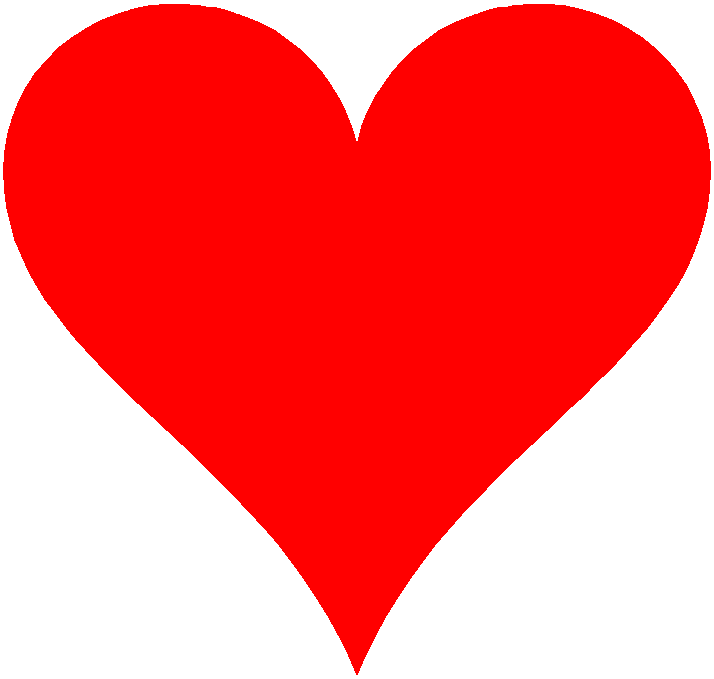 Density calculations
Density = Mass / Volume
“Density breaks my heart”
 D =
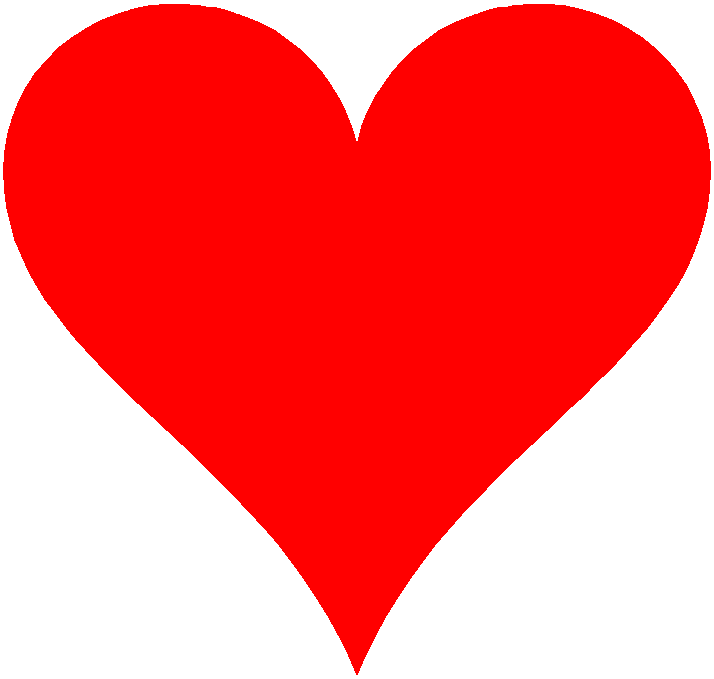 Density of Some 
  Common Substance

   Substance                             Density
                                               (g / cm3)  

     Air			  	      			0.0013*
     Lithium			      			0.53
     Ice				      			0.917
     Water			      			1.00
     Aluminum					2.70
     Iron			      				7.86
     Lead			   			11.4
     Gold			   			19.3
Density of Some Common Substances
*at 0oC and 1 atm pressure
Consider Equal Masses
Equal masses…
…but unequal volumes.

The object with the
   larger volume
  (aluminum cube) has 
  the                     density.
gold
aluminum
smaller
Christopherson Scales
Made in Normal, Illinois  USA
Dorin, Demmin, Gabel, Chemistry The Study of Matter  , 3rd Edition, 1990, page 71
cork
ice
aluminum
2.7
Comparing Densities (g/cm3)
0.25
0.9
water  1.0
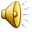 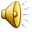 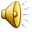 Jaffe, New World of Chemistry, 1955, page 66
[Speaker Notes: Specific gravity
A quantity that is very closely related to density, and which is frequently used in its place, is specific gravity.

Specific gravity is the ratio of the mass of a material to that of an equal volume of water. Because the density of water is about 1.00 g mL–1, the specific gravity is numerically very close to that of the density, but being a ratio, it is dimensionless.

The relationship of specific gravity and buoyancy.  Aluminum has a specific gravity greater than that of water and does not float.  Ice has a specific gravity slightly less than that of water and floats largely submerged.  Cork has a low specific gravity and floats with most of its mass above water.  The weight of the ice and cork push down, while a buoyant force lifts the objects upward.  The aluminum’s weight is larger than the buoyant force of the water.

Specific gravity is relative to water that is 1.0 g/mL.

Note:  90% of the ice is submerged below the water (its specific gravity is 0.9) 
	 and 25% of the cork is below the water (its specific gravity is 0.25).]
Measuring Volume by Displacement
Used for irregularly shaped objects
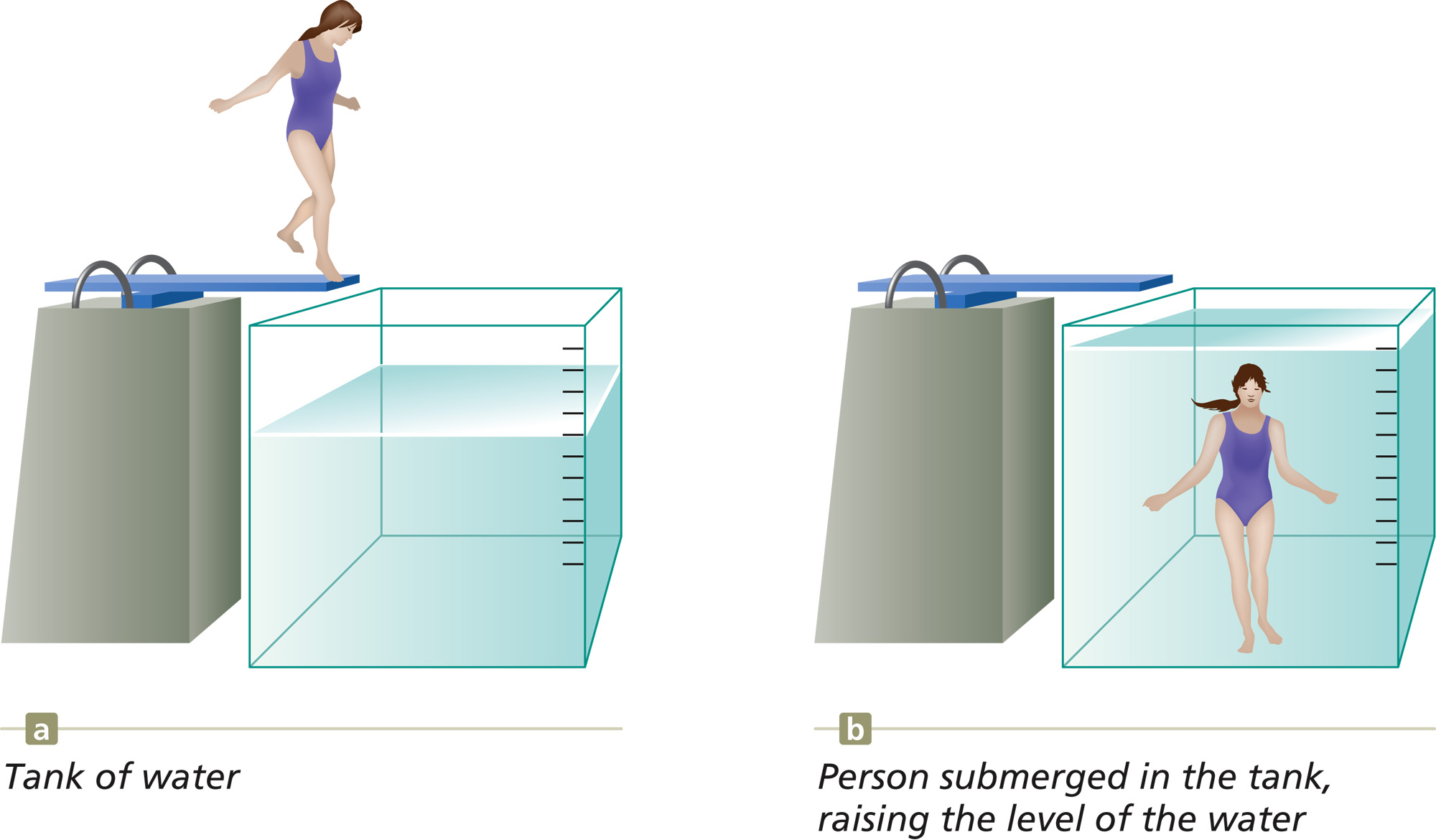 Copyright © Cengage Learning. All rights reserved
M
 V
D  =
0.196 g 
 100. mL
1.96 x 10-3 g/mL
Density Practice Problems
What is the density of carbon dioxide gas if 0.196 g occupies a volume of 100. mL?
1.75 g/mL x 5.0 mL
8.8 g
Density Practice Problems
An irregularly shaped stone has a volume of 5.0 mL.  The density of the stone is 1.75 g/mL.  What is the mass of this stone?
M  =  D x V
M
 D
V  =
94 g 
7.8 g/cm3
12 cm3
Density Practice Problems
A sample of iron has a mass of  94 g and a density of 7.8 g/cm3.  What is the volume of the iron?
Learning Check
What is the density (g/cm3) of 48 g of a metal if the metal raises the level of water in a graduated cylinder from 25 mL to 33 mL?